Hardware
Computing Components
Chapter Goals
Read an ad for a computer and understand the jargon
List the components and their function in a von Neumann machine
Describe the fetch-decode-execute cycle of the von Neumann machine
Describe how computer memory is organized and accessed
Name and describe different auxiliary storage devices
Explain the concept of embedded systems and give examples from your own home
Computer Components
Consider the following ad:
Be patient! If you
don’t know now, 
you should know
shortly
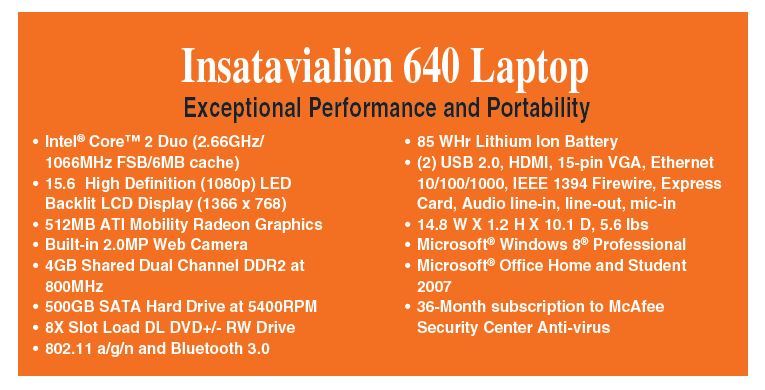 Sizes in Perspective
Admiral Grace Murray Hopper’s Illustration 

A coil of wire nearly 1,000 feet long
	Distance traveled by an electron along the wire in the space of a microsecond
A short piece of wire
	In the space of a nanosecond
A bag containing grains of pepper
	In the space of a picosecond
Sizes in Perspective
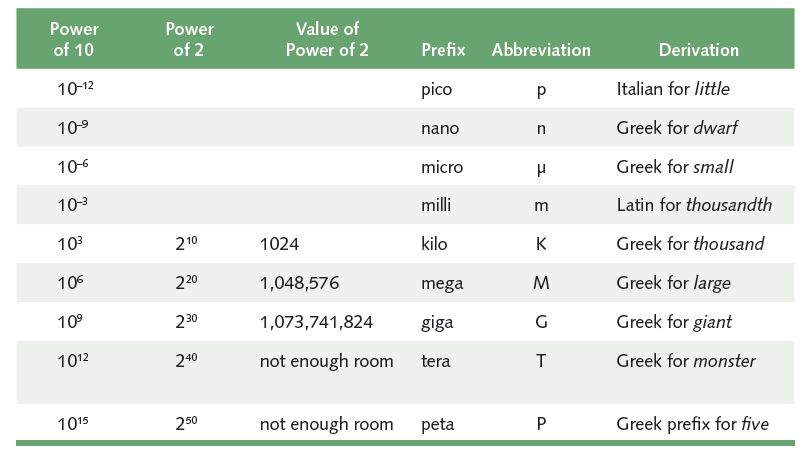 Powers of 10 for time, powers of 2 for storage
What is a Hertz?
Sizes in Perspective
Intel Processor 
	speed 2.66 GHz

SDRAM 
	size 4GB
	speed 800 MHz

500GB SATA at 5400 RPM 
	Transfer rate 300MB per second

Flat screen dot pitch .28mm
To which do these
apply?

Bigger is better
Faster is better
Smaller is better
Stored-Program Concept
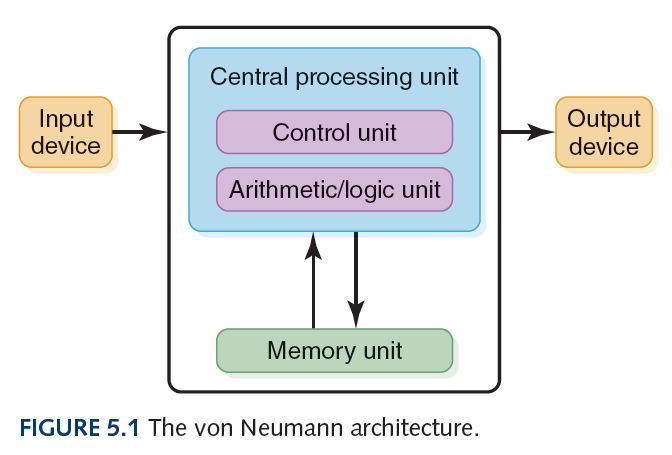 Instructions and data both stored in memory unit
Input/Output Units
Input Unit  
A device through which data and programs from
the outside world enter the computer system;
	Can you name three?

Output unit  
A device through which results stored in the
computer memory are made available outside the computer system
	Can you name two?
Touch Screens
Touch screen  
A computer monitor that can respond to the user, touching the screen with a stylus or finger
There are four types
Resistive
Capacitive 
Infrared 
Surface acoustic wave (SAW)
Touch Screens
Resistive touch screen  
A screen made up of two layers of electrically conductive material  
One layer has vertical lines, the other has horizontal lines 
When the top layer is pressed, it comes in contact with the second layer which allows electrical current to flow
The specific vertical and horizontal lines that make contact dictate the location on the screen that was touched
Touch Screens
Capacitive touch screen   
A screen made up of a laminate applied over a glass screen 
Laminate conducts electricity in all directions; a very small current is applied equally on the four corners 
When the screen is touched, current flows to the finger or stylus 
The location of the touch on the screen is determined by comparing how strong the flow of electricity is from each corner
Touch Screens
Infrared touch screen  
A screen with crisscrossing horizontal and vertical beams of infrared light 
Sensors on opposite sides of the screen detect the beams 
When the user breaks the beams by touching the screen, the location of the break can be determined
Touch Screens
Surface acoustic wave (SAW)   
A screen  with crisscrossing high frequency sound waves across the horizontal and vertical axes 
When a finger touches the surface, corresponding sensors detect the interruption and determine location of the touch
Memory
Memory 
A collection of cells, each with a unique physical address

Most computers are byte-addressable

Cell at address 11111110 contains 10101010
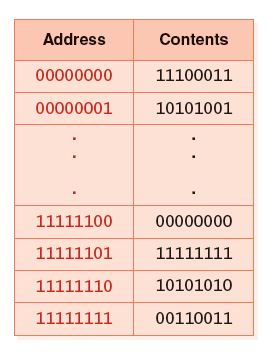 Memory
Memory 
What does 10101010 mean? 

No way to answer that

Could be an instruction, a natural number, a signed integer, a character, part of an image, …
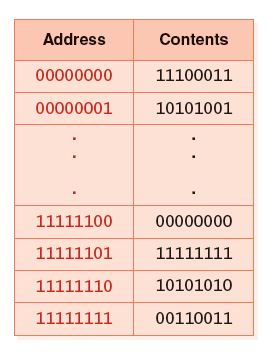 Memory (Primary), cont’d
Uses random access:
 
 
 
 
 2 basic operations:
Fetch (addres)

Store (address, value)
RAM and ROM
Random Access Memory (RAM)
Memory in which each location can be accessed and changed 
Read Only Memory (ROM)
Memory in which each location can be accessed but not changed
RAM is volatile, ROM is not
		What does volatile mean?
Secondary Storage Devices
Why is it necessary to have secondary storage devices?

Can you name some of these devices?
Magnetic Tape
The first truly mass auxiliary storage device was the magnetic tape drive

Tape drives have a
major problem; can
you describe it?
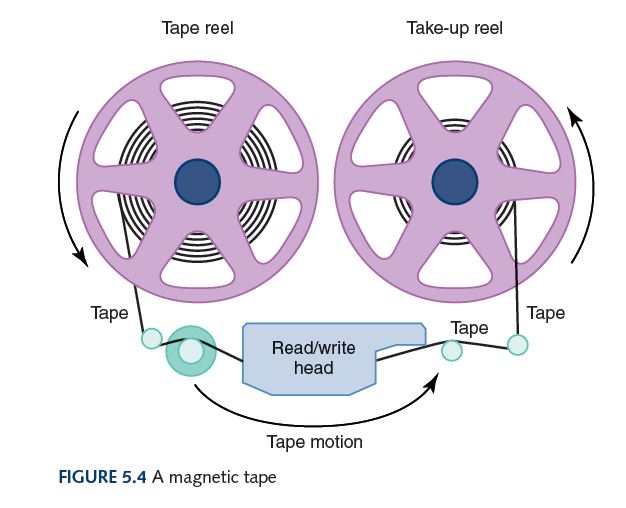 Magnetic Disks
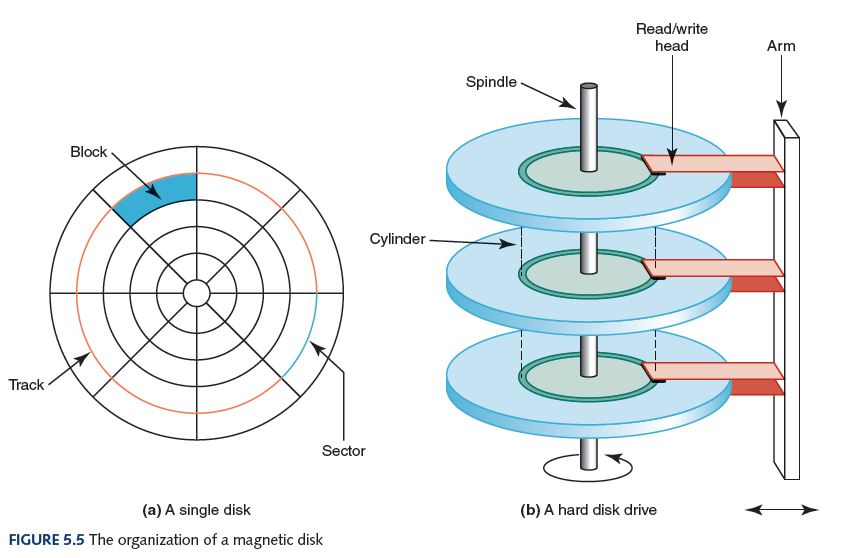 Magnetic Disks
Seek time
Time for read/write head to be over right track

Latency
Time for sector to be in position

Access time
	Can you define it?

Transfer rate
Rate at which data moves from the disk to memory
Magnetic Disks
3.5 floppy – epson SMD 1340 Specifications:
# sectors per track: 18		Rotation speed: 300 rpm
# tracks per surface: 80		Head motion: 3 msec to move 1 track
Magnetic Disks
[Speaker Notes: Hard disk drive… with 5mb of storage

In september 1956, ibm launched the 305 RAMAC, the first ‘super’ computer with a hard disk drive.  The hard disk drive weighed over a ton and stored 5MB of data.]
Optical Disks
CD 
A compact disk that uses a laser to read information stored optically on a plastic-coated disk; data is evenly distributed around spiral track
	CD-ROM read-only memory
	CD-DA digital audio
	CD-WORM write once, read many
	RW or RAM both read from and written to

DVD 
Digital Versatile Disk, used  for storing audio and video

Blu-ray
Higher capacity DVD allowing higher resolution video, etc.
Flash Drives
Flash Memory
	Nonvolatile
	Can be erased and rewritten
Supports USB mass storage standard
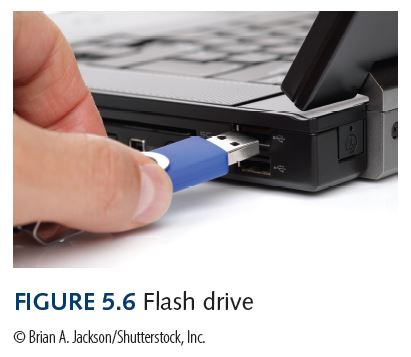 Memory (Primary/Secondary)
Cache memory

Principle of locality

When information is needed, it:
looks in cache
accesses desired info from RAM
copies data into cache
Memory (Primary/Secondary)
Summary:
Arithmetic/Logic Unit
Performs basic arithmetic operations such as addition and subtraction
Performs logical operations such as AND, OR, and NOT
Most modern ALUs have a small amount of special storage units called registers that can be accessed faster than main memory
Control Unit
Control unit  
The organizing force in the computer
Instruction register (IR) 
Contains the instruction that is being executed
Program counter (PC) 
Contains the address of the next instruction to be
executed
Central Processing Unit (CPU)
ALU and the control unit called the Central Processing Unit, or CPU
Flow of Information
Bus
In general: A communication system that transfers data between components inside a computer or between computers; the medium (wires, optical fiber, etc.) and the protocols (rules for sharing the medium nicely)

“The” bus: Connects the CPU, main memory, I/O devices, and possibly other components (e.g. hard disk drive)
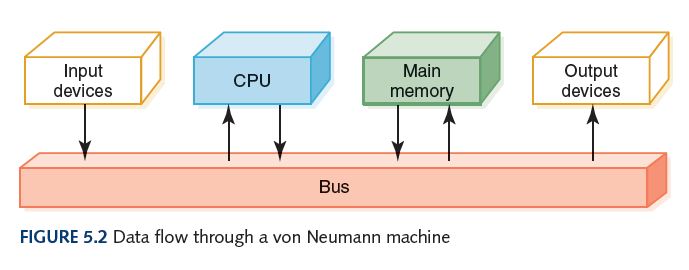 What is an N-bit Processor?
It could mean any of these:
N-bit general registers
N-bit ALU
N-bit addresses
N-bit data bus
The Fetch-Execute Cycle
Fetch the next instruction
Decode the instruction
Get data if needed
Execute the instruction

	Why is it called a cycle?
The Fetch-Execute Cycle
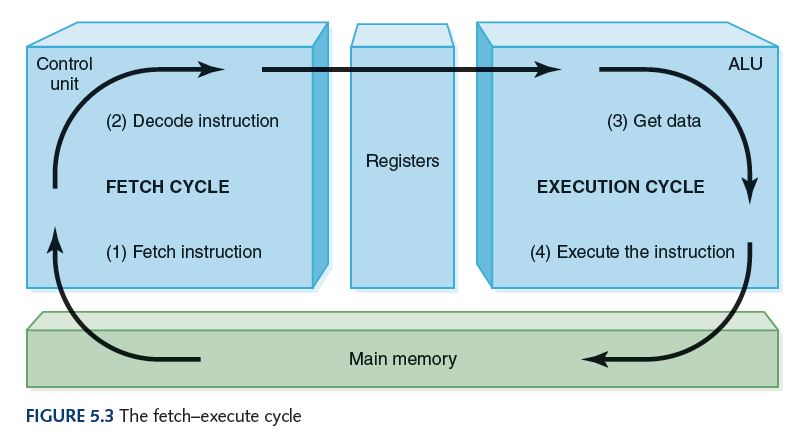 Embedded Systems
Embedded systems 
Computers that are dedicated to perform
a narrow range of functions as part of a 
larger system
	Empty your pockets or backpacks.
	How many embedded systems do you 			have?
34
Instructions, cont’d
Typical format of machine language instruction 
Ex:  ADD X,Y
op code
address1
address2
…
Instruction Set